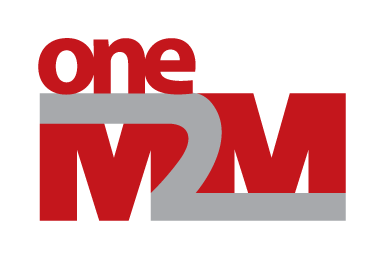 WG5 – MAS#23 Status Report
Group Name: WG5 MAS (Management, Abstraction & Semantics)
Source: Yongjing Zhang (Huawei, WG5 Chair)
Meeting Date: 2016-05-16 to 2016-05-20
Agenda Item: TP#23, Item 10.4, Reports from Working Groups
Issues for DECISION in TP
CR Pack for TR-0007 (R2)
TP-2016-0147-TR-0007_Rel-2_CR_pack, contains: 
MAS-2016-0128R05
2
Issues for INFORMATION in TP
Sessions: 
5 dedicated
4 ad-hoc
4 joint (with REQ, PRO, SEC)
Contributions (See MAS-2016-0138)
~100 treated (incl. revs) 
34 Agreed
3
Issues for INFORMATION in TP
Meeting Objectives review
Finalize WI-0017 (TS-0023) Home domain abstraction model Release 2 (APPROVAL after TP#23)  new baseline to be provided
Finalize WI-0025 (TS-0012) Generic interworking Release 2 (APPROVAL after TP#23)  new baseline to be provided
FREEZE WI-0030 (TS-0022) Field Device Configuration
Finalize stage 3 (TS-0004, TS-0009) of WI-0005 on Semantics Capability Enablement (with PRO)
APPROVE WI-0024 (TS-0014) LWM2M interworking (with ARC)
Release 1 maintenance (with PRO)
Evaluate requirement fulfillment in R2 (with REQ)
Release 3 planning (see page 9)
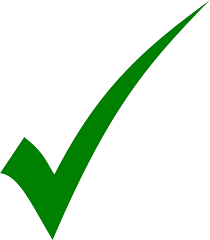 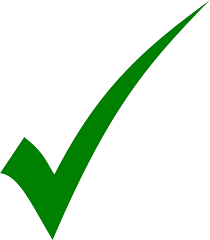 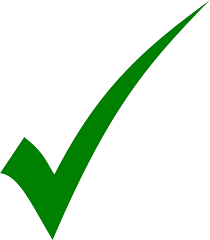 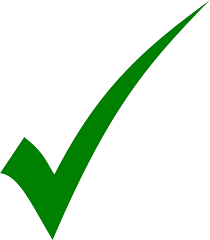 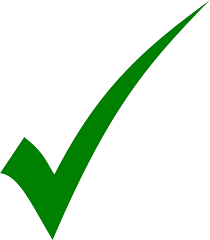 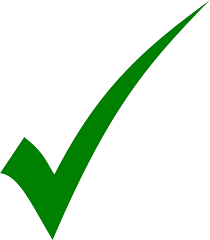 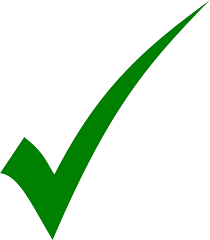 4
[Speaker Notes: TS-0023: 71 ModuleClasses and 13 Device models]
Issues for INFORMATION in TP
Deliverables/WIs progress
WI-0038 - Release 1 Maintenance
TS-0001 Architecture
WI-0030: M2M Application & Field Domain Component Configuration
TS-0022 Field Device Configuration
WI-0017: Home Domain Enablement
TR-0017, TS-0023 Home Appliances Info. Model & Mapping
WI-0043: Continuation & integration of HGI Smart Home activities
TR-0022 HGI Continuation & Integration
WI-0024: LWM2M Interworking
TS-0014 LWM2M Interworking	
WI-0005: oneM2M Abstraction and Semantics Capability Enablement
TR-0007 Semantic Study, TS-0001 Architecture
WI-0025: Generic Interworking
TS-0012 oneM2M Base Ontology
Mgmt
 60%
 95%
Abstraction
 85%
 100%
Semantics
 100%
 95%
5
Open Issues
n/a
6
Open Action Items
7
Open Action Items
8
Next Steps – Rel3 planning
Semantics enhancement (WI-0005/new WI?) 
In current work scope: query, reasoning, analytics, mash-up…
Remote device provisioning (WI-0030)
Complete current work.
Home Appliances Information Model evolvement (new WI?)
More input on metering (water, gas), assisted living, …
Mapping to external models (allJoyn, OIC/OCF, Echonet…)
Continuation & integration of HGI (WI-0043)
HGI requirement gap analysis (WI-0043 update)
Further development of SDT (new WI?)
Information models and Interworking
Industrial (WI-0028)?, vehicular (WI-0046)?, OGSi (WI-xxxx),
9
Next Meetings / Calls
Conference Calls
MAS#23.1:	Jun 6 (Monday), 2016 UTC 12:30-14:00
MAS#23.2: 	Jun 20 (Monday), 2016, UTC 12:30-14:00
MAS#23.3: 	Jun 27 (Monday), 2016, UTC 12:30-14:00

Face-to-Face
MAS#24: July 18-22, 2016, Montreal, Canada
10
Thank You!